TEMECULA MEDICAL CENTER
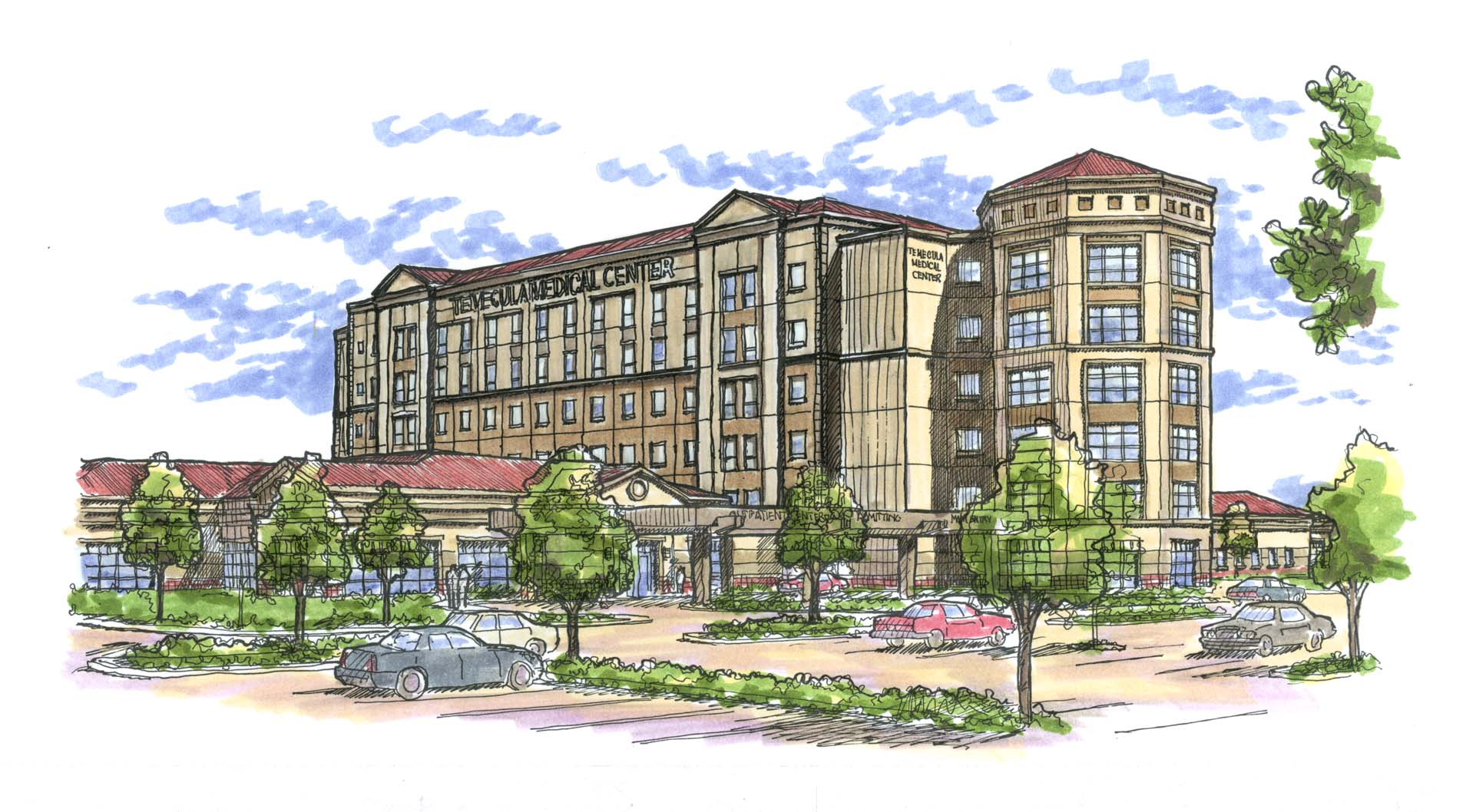 TEMECULA, CA
“STRUCTURAL SYSTEM OPTIMIZATION”
IMAGE COUTESY OF THE HKS INC.
THE DEPARTMENT OF ARCHITECTURAL ENGINEERING
AT
THE PENNSYLVANIA STATE UNIVERSITY
STRUCTURAL OPTION
ADVISOR:  PROF. BOOTHBY
SEAN BEVILLE
APRIL 13, 2009
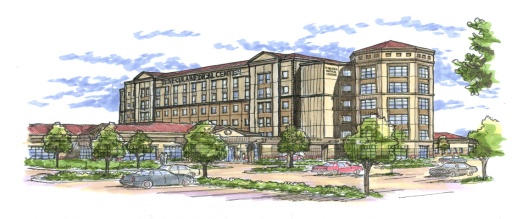 PRESENTATION OUTLINE
THESIS GOALS
BUILDING INTRODUCTION
STRUCTURAL DEPTH
 STRUCTURE CHANGES
 GRAVITY/LATERAL
 RECOMMENDATIONS
CM BREADTH
 INTRODUCTION
 COMPARISONS
 RECOMMENDATIONS
ARCHITECTURAL BREADTH
 FAÇADE CHANGES
 SUNLIGHT CHANGES
 RECOMMENDATIONS
RECAP & FINAL RECOMMENDATIONS
QUESTIONS
PRESENTATION OUTLINE

THESIS GOALS

BUILDING INTRO

STRUCTURAL DEPTH

CM BREADTH

ARCHITECTURAL BREADTH

SUMMARY
&
RECOMMENDATIONS

THANK YOU

QUESTIONS
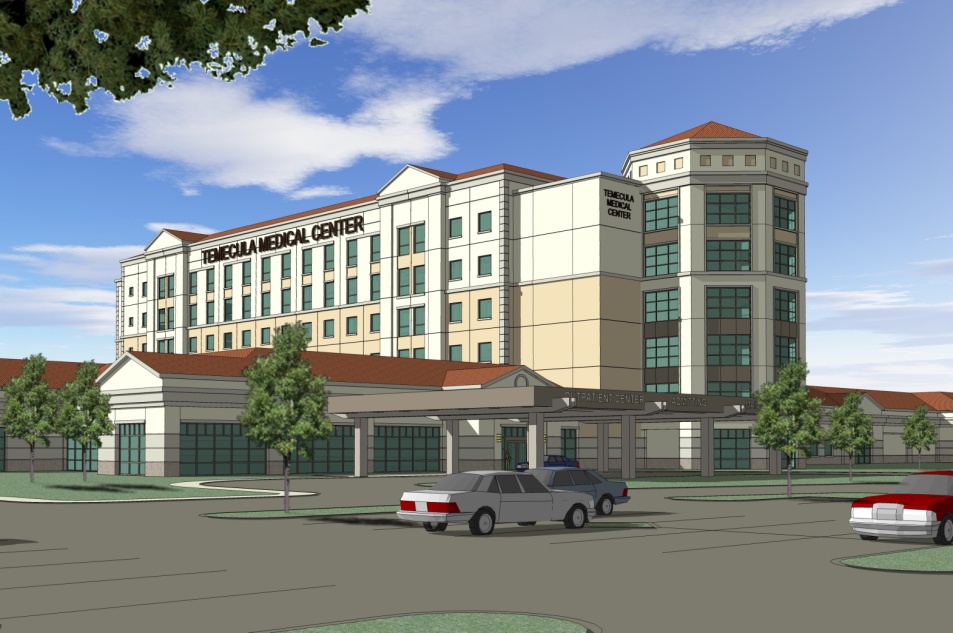 STRUCTURAL OPTION
ADVISOR:  PROF. BOOTHBY
SEAN BEVILLE
APRIL 13, 2009
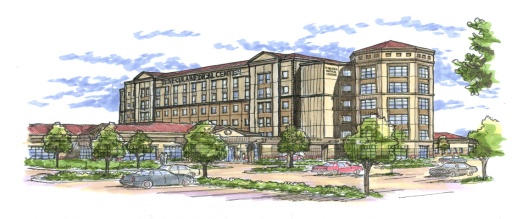 THESIS GOALS
PRESENTATION OUTLINE

THESIS GOALS

BUILDING INTRO

STRUCTURAL DEPTH

CM BREADTH

ARCHITECTURAL BREADTH

SUMMARY
&
RECOMMENDATIONS

THANK YOU

QUESTIONS
Analysis existing conditions/surrounding region
Optimize new steel structure

 Analyze construction feasibility of new system

 Enhance exterior architecture
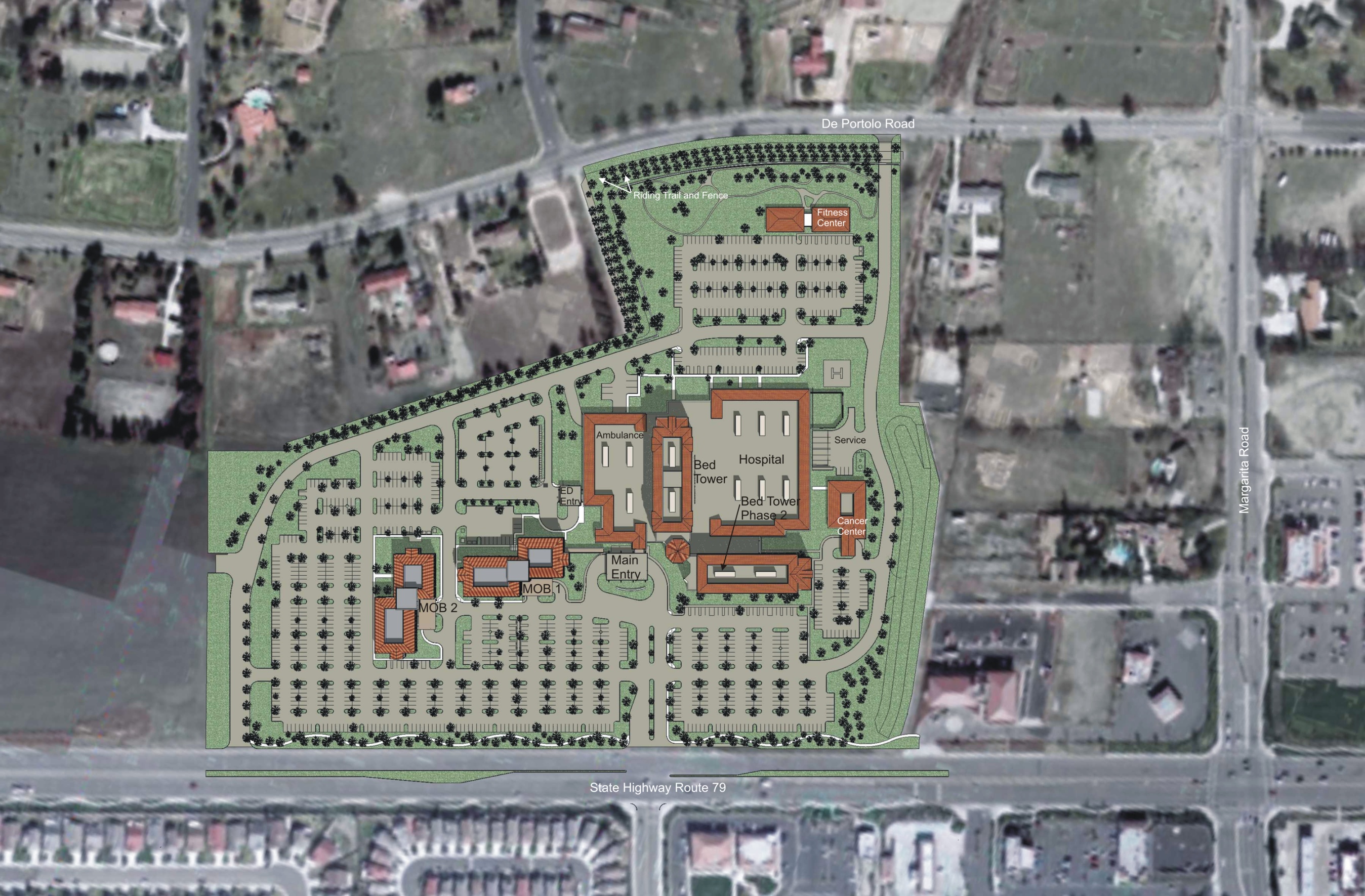 STRUCTURAL OPTION
ADVISOR:  PROF. BOOTHBY
SEAN BEVILLE
APRIL 13, 2009
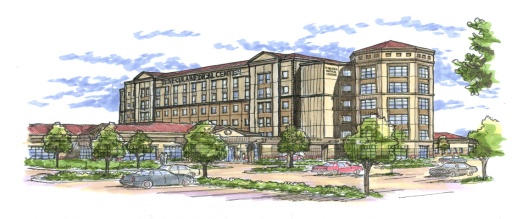 BUILDING INTRODUCTION
LOCATION
PRESENTATION OUTLINE

THESIS GOALS

BUILDING INTRO

STRUCTURAL DEPTH

CM BREADTH

ARCHITECTURAL BREADTH

SUMMARY
&
RECOMMENDATIONS

THANK YOU

QUESTIONS
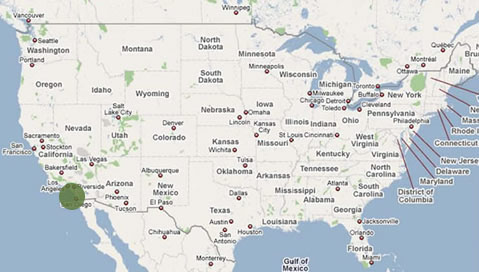 Temecula, California
33.5°N 117.1°W
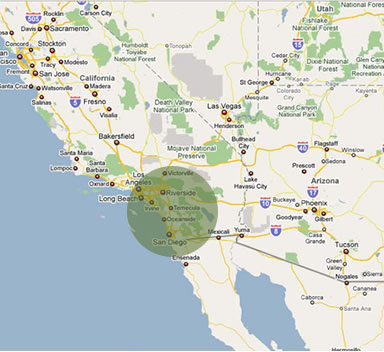 STRUCTURAL OPTION
ADVISOR:  PROF. BOOTHBY
SEAN BEVILLE
APRIL 13, 2009
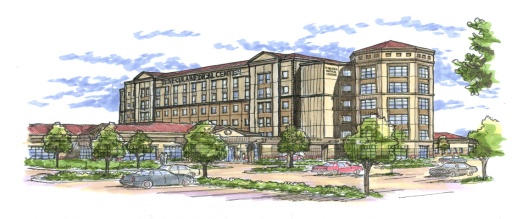 BUILDING INTRODUCTION
EXISTING CONDITIONS
PRESENTATION OUTLINE

THESIS GOALS

BUILDING INTRO

STRUCTURAL DEPTH

CM BREADTH

ARCHITECTURAL BREADTH

SUMMARY
&
RECOMMENDATIONS

THANK YOU

QUESTIONS
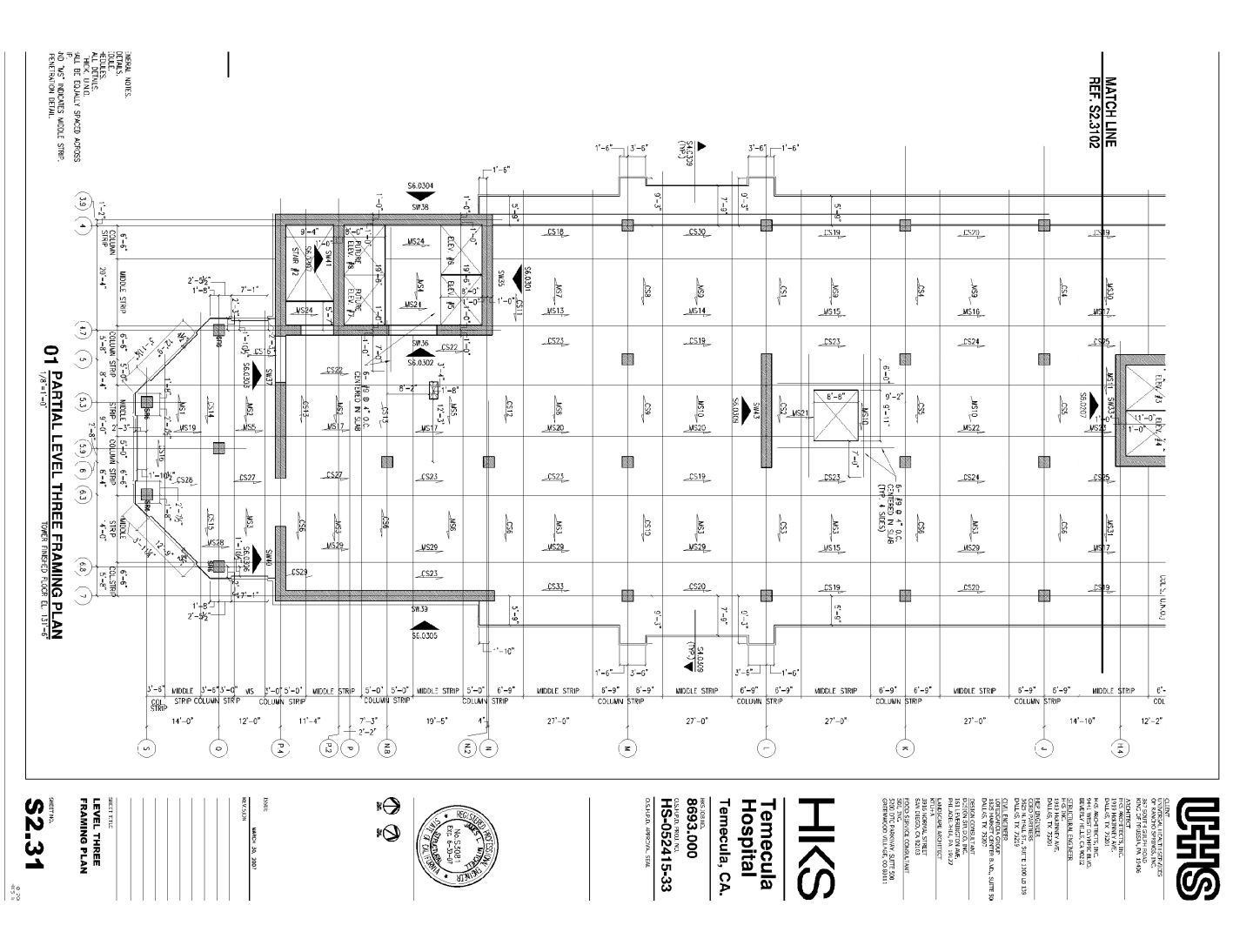 Lateral System
- Concrete Shear Walls 24” Thick
- Compressive Strength f’c, 7000 psi
Floor System
- Concrete Flat-Plate System
- 2-Story D&T Pre-Stressed Double-Tees
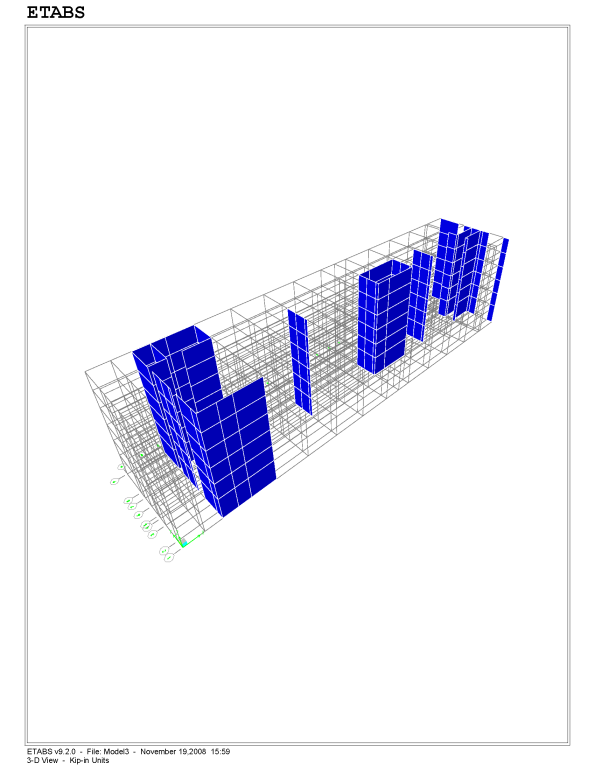 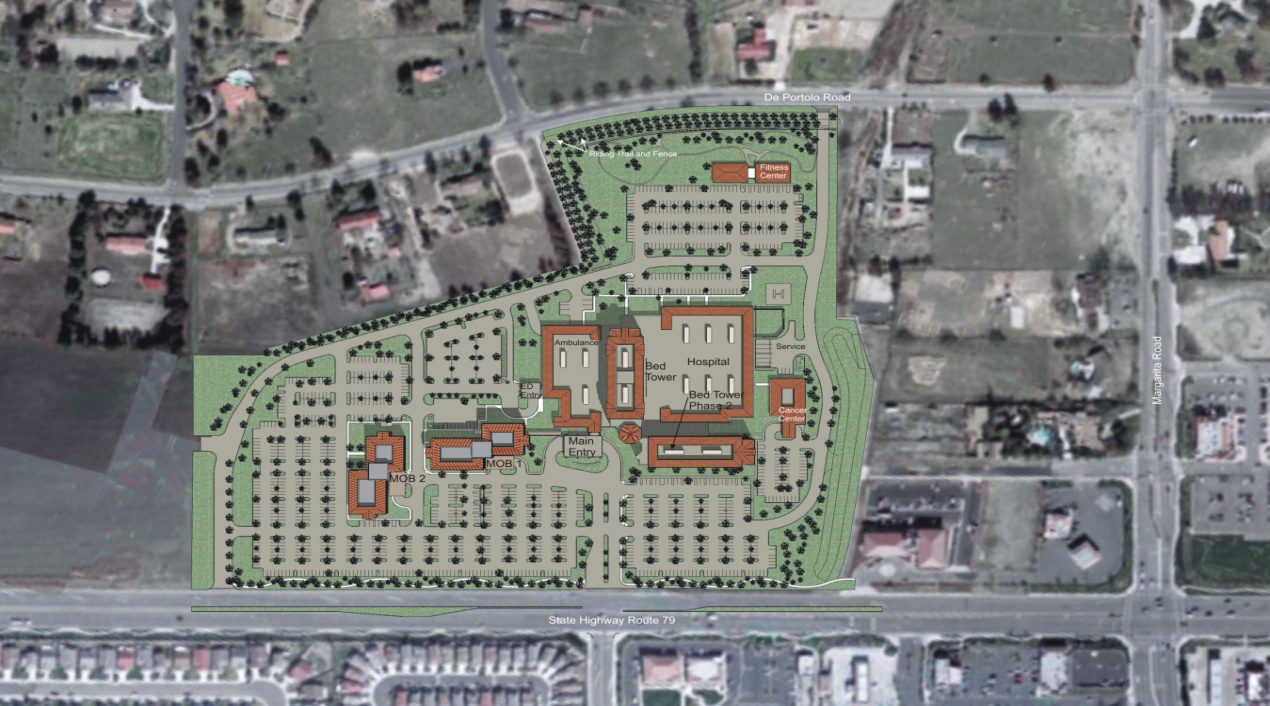 STRUCTURAL OPTION
ADVISOR:  PROF. BOOTHBY
SEAN BEVILLE
APRIL 13, 2009
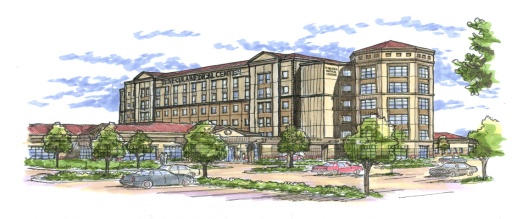 BUILDING INTRODUCTION
EXISTING CONDITIONS
PRESENTATION OUTLINE

THESIS GOALS

BUILDING INTRO

STRUCTURAL DEPTH

CM BREADTH

ARCHITECTURAL BREADTH

SUMMARY
&
RECOMMENDATIONS

THANK YOU

QUESTIONS
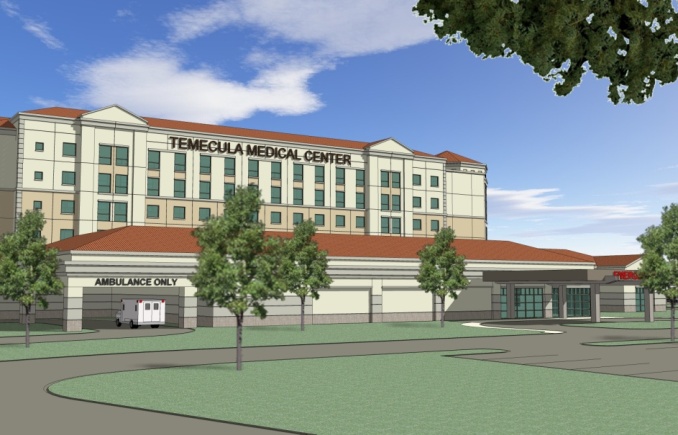 Roof System
	- 16 Ga Composite Steel Deck
	- 4 ½” Concrete Slab
Foundation
	- Drilled Piers 42” Diameter
	- Spread Footings 5’x5’ to 18’x18’
Columns
	- 26”x26” cast-in-place
	- Reinforced with #9 and #6 bars
STRUCTURAL OPTION
ADVISOR:  PROF. BOOTHBY
SEAN BEVILLE
APRIL 13, 2009
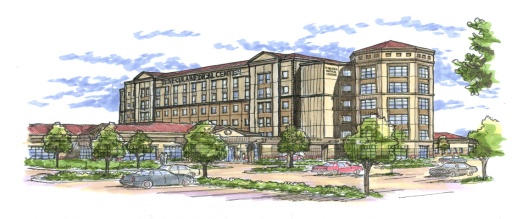 BUILDING INTRODUCTION
BUILDING FUNCTIONS – 295,000 sq. ft.
PRESENTATION OUTLINE

THESIS GOALS

BUILDING INTRO

STRUCTURAL DEPTH

CM BREADTH

ARCHITECTURAL BREADTH

SUMMARY
&
RECOMMENDATIONS

THANK YOU

QUESTIONS
Floor 1
 Entrance – ER – Exam Rooms
Floors 2-3
- Intensive Care Unit (ICU) – Exam Rooms – Offices
Floors 4-6
- Patient Rooms – Offices – Nurse Stations
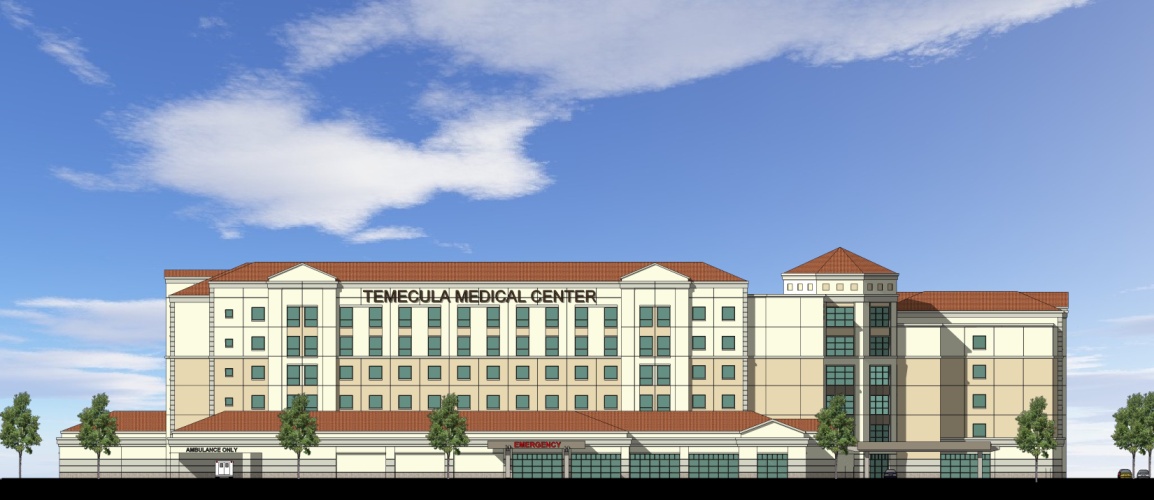 STRUCTURAL OPTION
ADVISOR:  PROF. BOOTHBY
SEAN BEVILLE
APRIL 13, 2009
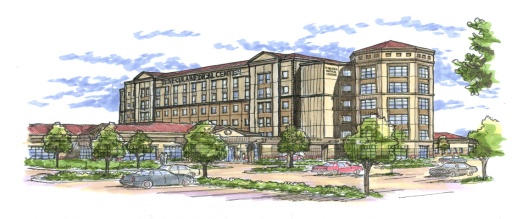 STRUCTURAL DEPTH STUDY
OPTIMIZED SYSTEMS USING RAM STRUCTURAL SYSTEM
PRESENTATION OUTLINE

THESIS GOALS

BUILDING INTRO

STRUCTURAL DEPTH

CM BREADTH

ARCHITECTURAL BREADTH

SUMMARY
&
RECOMMENDATIONS

THANK YOU

QUESTIONS
Floor System
	- Flat-plate to composite steel
	- Concrete columns to steel columns
Lateral System
	- Concrete shear walls to steel braced frames
STRUCTURAL OPTION
ADVISOR:  PROF. BOOTHBY
SEAN BEVILLE
APRIL 13, 2009
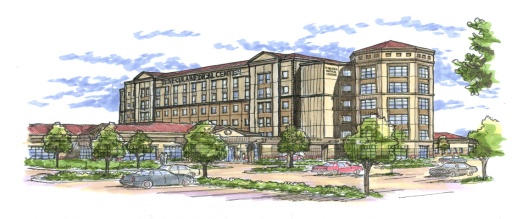 STRUCTURAL DEPTH STUDY
OPTIMIZED SYSTEMS
PRESENTATION OUTLINE

THESIS GOALS

BUILDING INTRO

STRUCTURAL DEPTH

CM BREADTH

ARCHITECTURAL BREADTH

SUMMARY
&
RECOMMENDATIONS

THANK YOU

QUESTIONS
Composite Steel System
	- Steel Columns
	- 27’x26’ Typical Bays
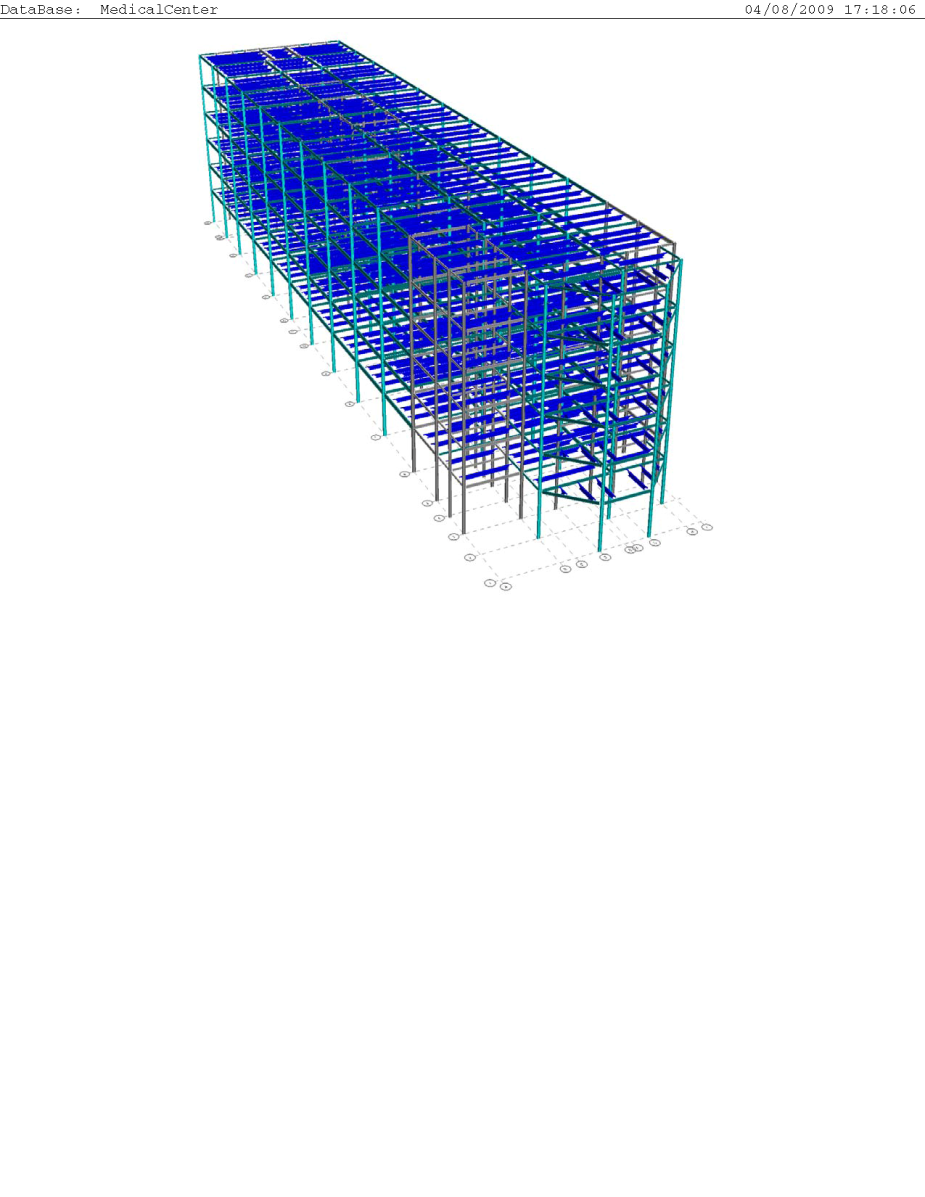 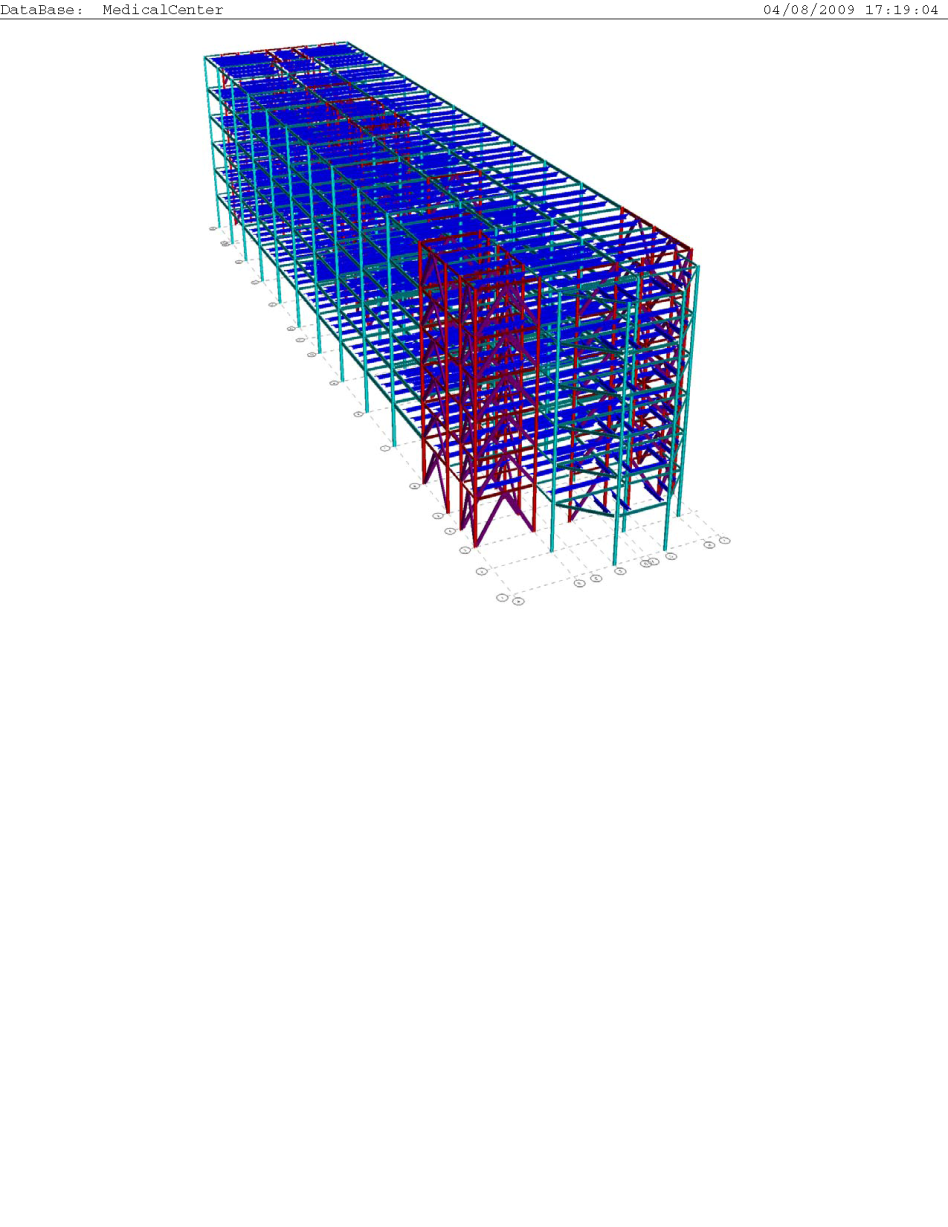 Lateral System
	- Concentric Diagonal Bracing
	- Moment Frames
	- HSS Steel Shapes
STRUCTURAL OPTION
ADVISOR:  PROF. BOOTHBY
SEAN BEVILLE
APRIL 13, 2009
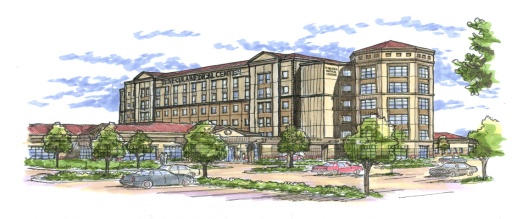 STRUCTURAL DEPTH STUDY
FLOOR LAYOUT

Typical Layout
	- W18 Girders, W16 Joists
	- 6” Slab (4” above deck)
PRESENTATION OUTLINE

THESIS GOALS

BUILDING INTRO

STRUCTURAL DEPTH

CM BREADTH

ARCHITECTURAL BREADTH

SUMMARY
&
RECOMMENDATIONS

THANK YOU

QUESTIONS
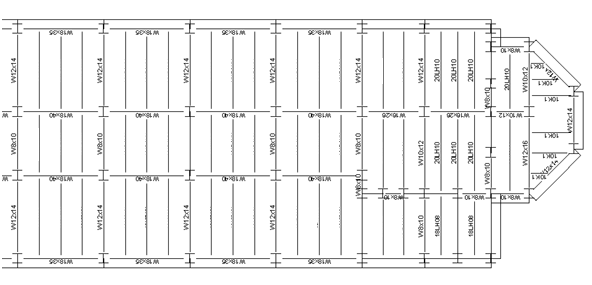 STRUCTURAL OPTION
ADVISOR:  PROF. BOOTHBY
SEAN BEVILLE
APRIL 13, 2009
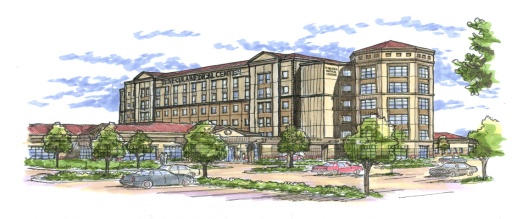 STRUCTURAL DEPTH STUDY
COLUMN LAYOUT

Typical Layout
	- W10x33 → W12x79
	- Limited to W10 when possible
PRESENTATION OUTLINE

THESIS GOALS

BUILDING INTRO

STRUCTURAL DEPTH

CM BREADTH

ARCHITECTURAL BREADTH

SUMMARY
&
RECOMMENDATIONS

THANK YOU

QUESTIONS
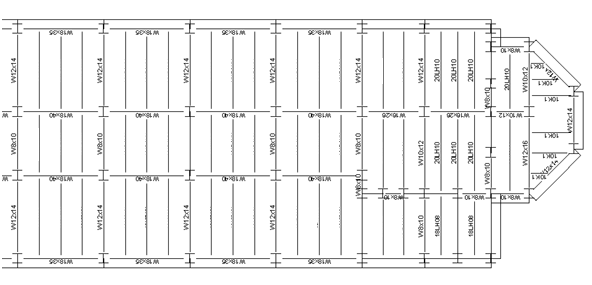 STRUCTURAL OPTION
ADVISOR:  PROF. BOOTHBY
SEAN BEVILLE
APRIL 13, 2009
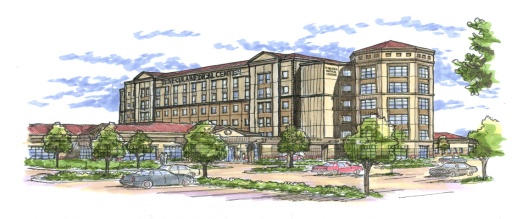 STRUCTURAL DEPTH STUDY
LATERAL SYSTEM
PRESENTATION OUTLINE

THESIS GOALS

BUILDING INTRO

STRUCTURAL DEPTH

CM BREADTH

ARCHITECTURAL BREADTH

SUMMARY
&
RECOMMENDATIONS

THANK YOU

QUESTIONS
Diagonal Bracing
- HSS 14”x6”x3/8”
- Concentric
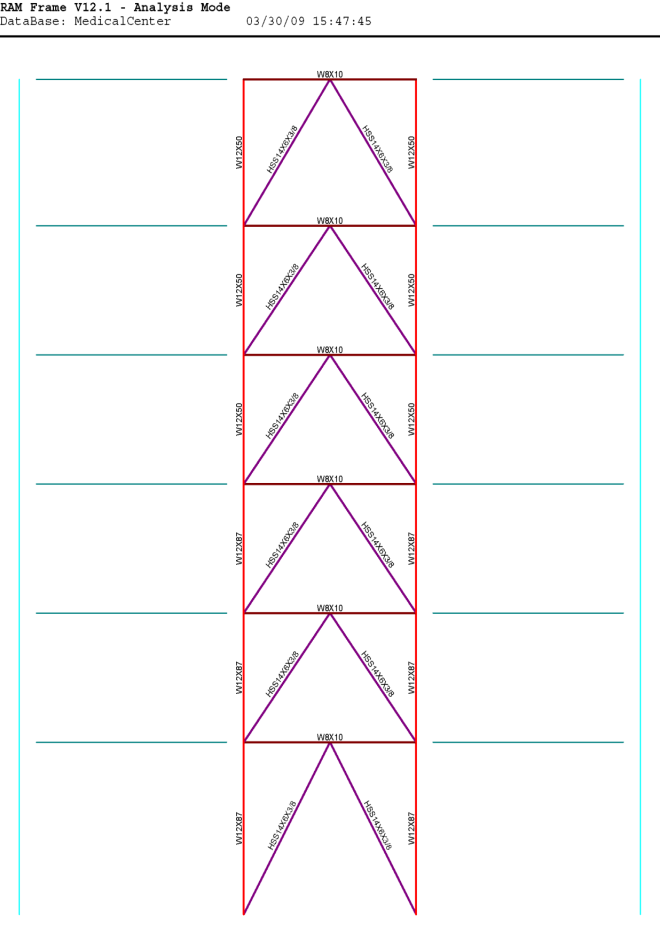 Moment Frames
- W12 x 50/87
STRUCTURAL OPTION
ADVISOR:  PROF. BOOTHBY
SEAN BEVILLE
APRIL 13, 2009
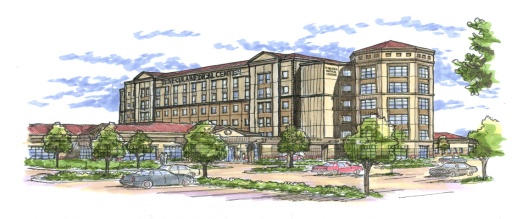 STRUCTURAL DEPTH STUDY
LATERAL SYSTEM
PRESENTATION OUTLINE

THESIS GOALS

BUILDING INTRO

STRUCTURAL DEPTH

CM BREADTH

ARCHITECTURAL BREADTH

SUMMARY
&
RECOMMENDATIONS

THANK YOU

QUESTIONS
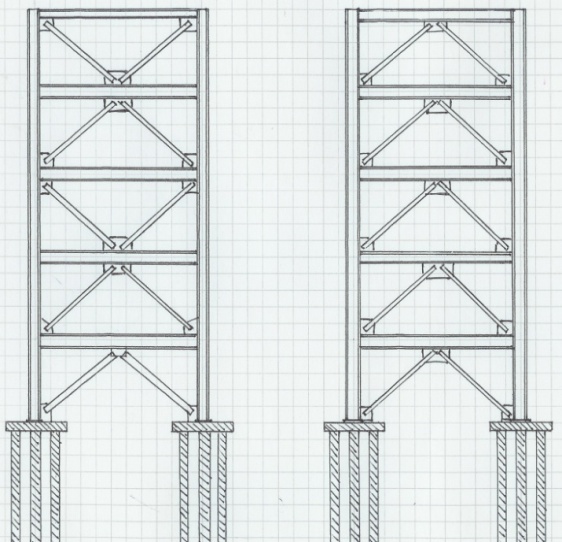 Typical Chevron Bracing
 Consistent member contribution
 Adequate deflections < 3.3”
STRUCTURAL OPTION
ADVISOR:  PROF. BOOTHBY
SEAN BEVILLE
APRIL 13, 2009
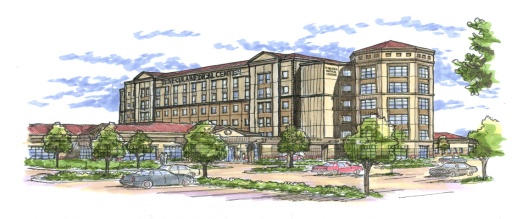 STRUCTURAL DEPTH STUDY
LAYOUT MODIFICATIONS
PRESENTATION OUTLINE

THESIS GOALS

BUILDING INTRO

STRUCTURAL DEPTH

CM BREADTH

ARCHITECTURAL BREADTH

SUMMARY
&
RECOMMENDATIONS

THANK YOU

QUESTIONS
Typical Floors
 Floor-to-floor heights increased by 12”
 Column sizes smaller = more space
 Thinner lateral-structure
STRUCTURAL OPTION
ADVISOR:  PROF. BOOTHBY
SEAN BEVILLE
APRIL 13, 2009
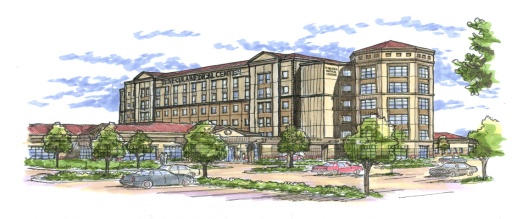 STRUCTURAL DEPTH STUDY
RESULTS & RECOMMENDATIONS
PRESENTATION OUTLINE

THESIS GOALS

BUILDING INTRO

STRUCTURAL DEPTH

CM BREADTH

ARCHITECTURAL BREADTH

SUMMARY
&
RECOMMENDATIONS

THANK YOU

QUESTIONS
Floor System
	- Explore slab – joist combinations
	- Non – composite system
Lateral System
	- Eccentric bracing
	- Fewer/larger steel braces
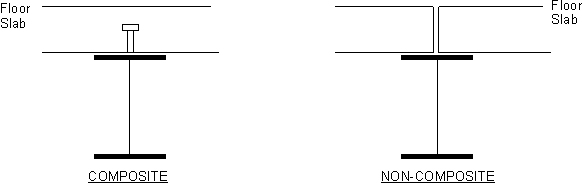 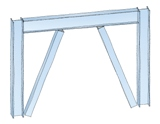 STRUCTURAL OPTION
ADVISOR:  PROF. BOOTHBY
SEAN BEVILLE
APRIL 13, 2009
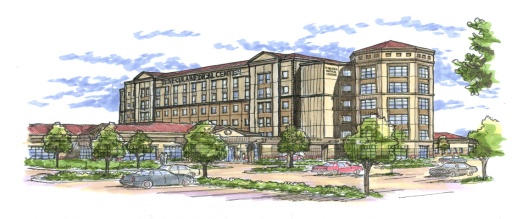 CONSTRUCTION MANAGEMENT BREADTH
MATERIAL TAKEOFFS
PRESENTATION OUTLINE

THESIS GOALS

BUILDING INTRO

STRUCTURAL DEPTH

CM BREADTH

ARCHITECTURAL BREADTH

SUMMARY
&
RECOMMENDATIONS

THANK YOU

QUESTIONS
Existing System
	- R.S. Means estimates
	- Typical concrete construction
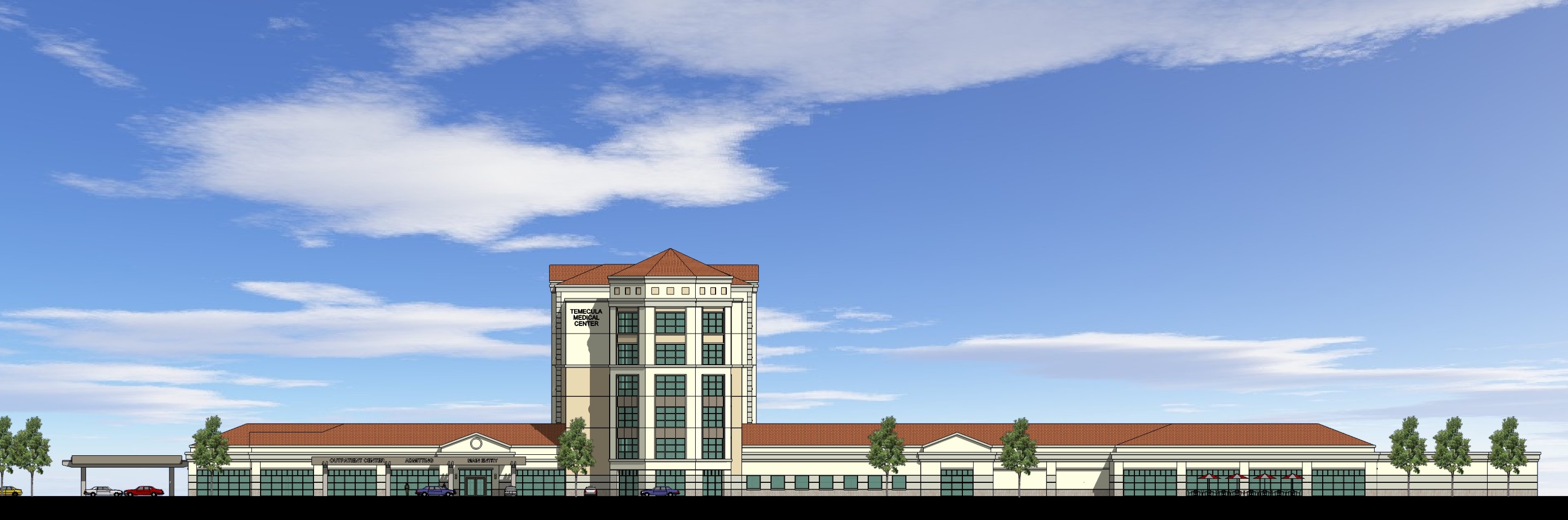 Steel Re-design
	- RAM Structural System
	- Weight takeoffs
STRUCTURAL OPTION
ADVISOR:  PROF. BOOTHBY
SEAN BEVILLE
APRIL 13, 2009
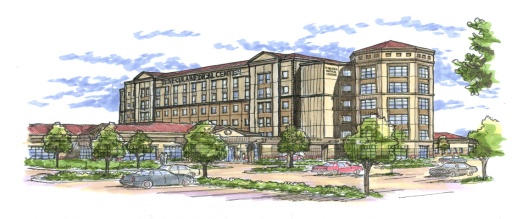 CONSTRUCTION MANAGEMENT BREADTH
MATERIAL & LABOR COSTS
PRESENTATION OUTLINE

THESIS GOALS

BUILDING INTRO

STRUCTURAL DEPTH

CM BREADTH

ARCHITECTURAL BREADTH

SUMMARY
&
RECOMMENDATIONS

THANK YOU

QUESTIONS
R.S. Means – 2008

Assumptions
	- Steel - $0.50/lb

Takeoffs from 4 Groups
	Columns
	Slabs
	Shear walls – Diagonal Bracing
	Crane/Equipment
STRUCTURAL OPTION
ADVISOR:  PROF. BOOTHBY
SEAN BEVILLE
APRIL 13, 2009
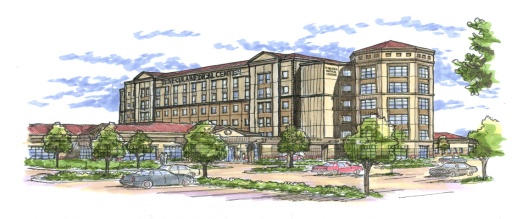 CONSTRUCTION MANAGEMENT BREADTH
COSTS
PRESENTATION OUTLINE

THESIS GOALS

BUILDING INTRO

STRUCTURAL DEPTH

CM BREADTH

ARCHITECTURAL BREADTH

SUMMARY
&
RECOMMENDATIONS

THANK YOU

QUESTIONS
TOTAL – $3.8 Million
TOTAL – $2.3 Million
TOTAL SAVINGS – $1.53 Million
$5.2/sq. ft.
STRUCTURAL OPTION
ADVISOR:  PROF. BOOTHBY
SEAN BEVILLE
APRIL 13, 2009
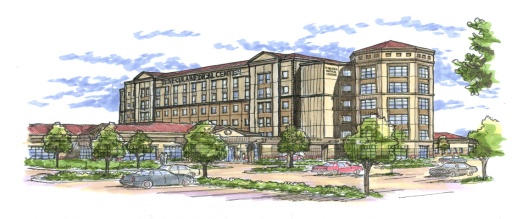 CONSTRUCTION MANAGEMENT BREADTH
SCHEDULING
PRESENTATION OUTLINE

THESIS GOALS

BUILDING INTRO

STRUCTURAL DEPTH

CM BREADTH

ARCHITECTURAL BREADTH

SUMMARY
&
RECOMMENDATIONS

THANK YOU

QUESTIONS
Concrete Existing
261 Days
Steel Re-Design
208 Days
Savings
53 Days
2.7 Months
@ $60,000/Month = $198,000 in scheduling savings
STRUCTURAL OPTION
ADVISOR:  PROF. BOOTHBY
SEAN BEVILLE
APRIL 13, 2009
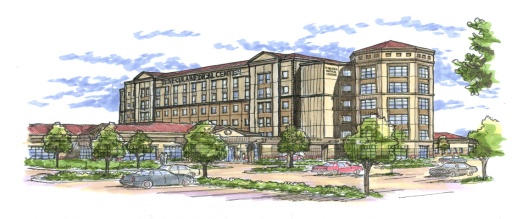 CONSTRUCTION MANAGEMENT BREADTH
CONCLUSIONS
PRESENTATION OUTLINE

THESIS GOALS

BUILDING INTRO

STRUCTURAL DEPTH

CM BREADTH

ARCHITECTURAL BREADTH

SUMMARY
&
RECOMMENDATIONS

THANK YOU

QUESTIONS
Total Savings
	- $1.53 Million      ($5.2/sq. ft.)
Additional Savings
	- Scheduling impact
	- Early move-in, Foundations
Disadvantages of Steel
	- Lead time
	- Increased height
	- Staging area
STRUCTURAL OPTION
ADVISOR:  PROF. BOOTHBY
SEAN BEVILLE
APRIL 13, 2009
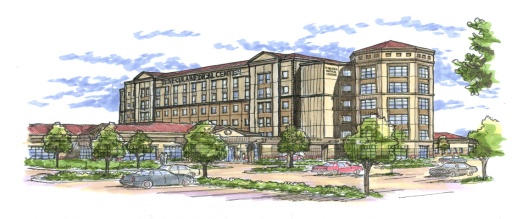 CONSTRUCTION MANAGEMENT BREADTH
CONCLUSIONS & RECOMMENDATIONS
PRESENTATION OUTLINE

THESIS GOALS

BUILDING INTRO

STRUCTURAL DEPTH

CM BREADTH

ARCHITECTURAL BREADTH

SUMMARY
&
RECOMMENDATIONS

THANK YOU

QUESTIONS
Composite Steel Is Viable

Flexible Savings

Further Investigation Recommended
STRUCTURAL OPTION
ADVISOR:  PROF. BOOTHBY
SEAN BEVILLE
APRIL 13, 2009
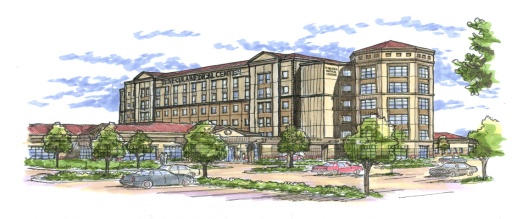 ARCHITECTURAL BREADTH
OPTIMIZED SYSTEMS
PRESENTATION OUTLINE

THESIS GOALS

BUILDING INTRO

STRUCTURAL DEPTH

CM BREADTH

ARCHITECTURAL BREADTH

SUMMARY
&
RECOMMENDATIONS

THANK YOU

QUESTIONS
Existing Condition
	- Plaster façade
	- Minimal window coverage
Re-Design
	- Predominantly glass 
	- Extensions for shade
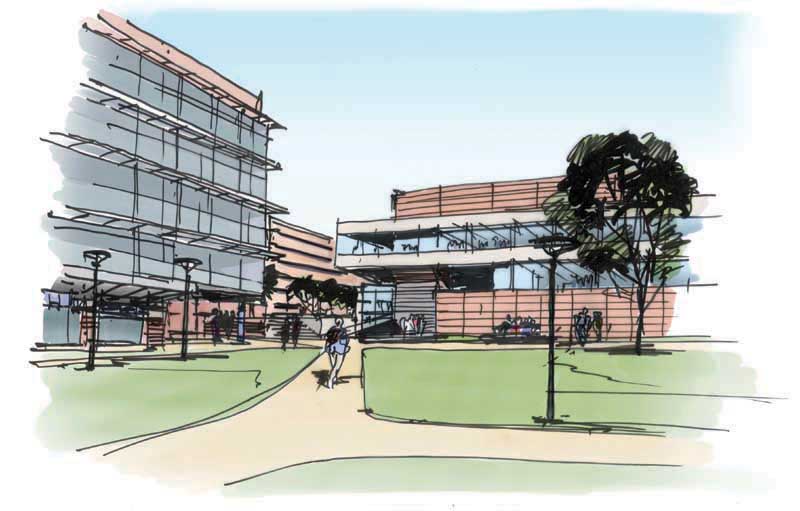 LIFE SCIENCES BUILDING
STRUCTURAL OPTION
ADVISOR:  PROF. BOOTHBY
SEAN BEVILLE
APRIL 13, 2009
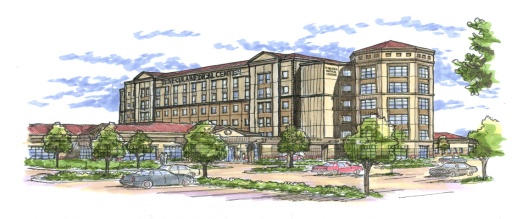 ARCHITECTURAL BREADTH
OPTIMIZED SYSTEMS
PRESENTATION OUTLINE

THESIS GOALS

BUILDING INTRO

STRUCTURAL DEPTH

CM BREADTH

ARCHITECTURAL BREADTH

SUMMARY
&
RECOMMENDATIONS

THANK YOU

QUESTIONS
Glass Façade Re-Design
	- Regional architecture
	- Sun study
	- Penn State study
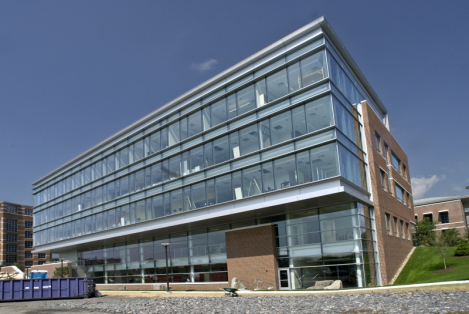 HEALTH SERVICES BUILDING
STRUCTURAL OPTION
ADVISOR:  PROF. BOOTHBY
SEAN BEVILLE
APRIL 13, 2009
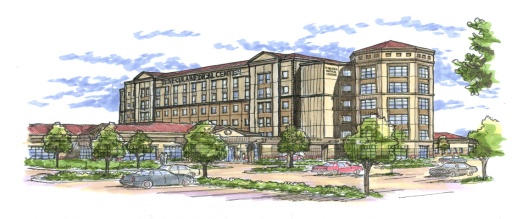 ARCHITECTURAL BREADTH
OPTIMIZED SYSTEMS
PRESENTATION OUTLINE

THESIS GOALS

BUILDING INTRO

STRUCTURAL DEPTH

CM BREADTH

ARCHITECTURAL BREADTH

SUMMARY
&
RECOMMENDATIONS

THANK YOU

QUESTIONS
Glass Façade Re-Design
	- 79° sun angle
	- 8’ windows
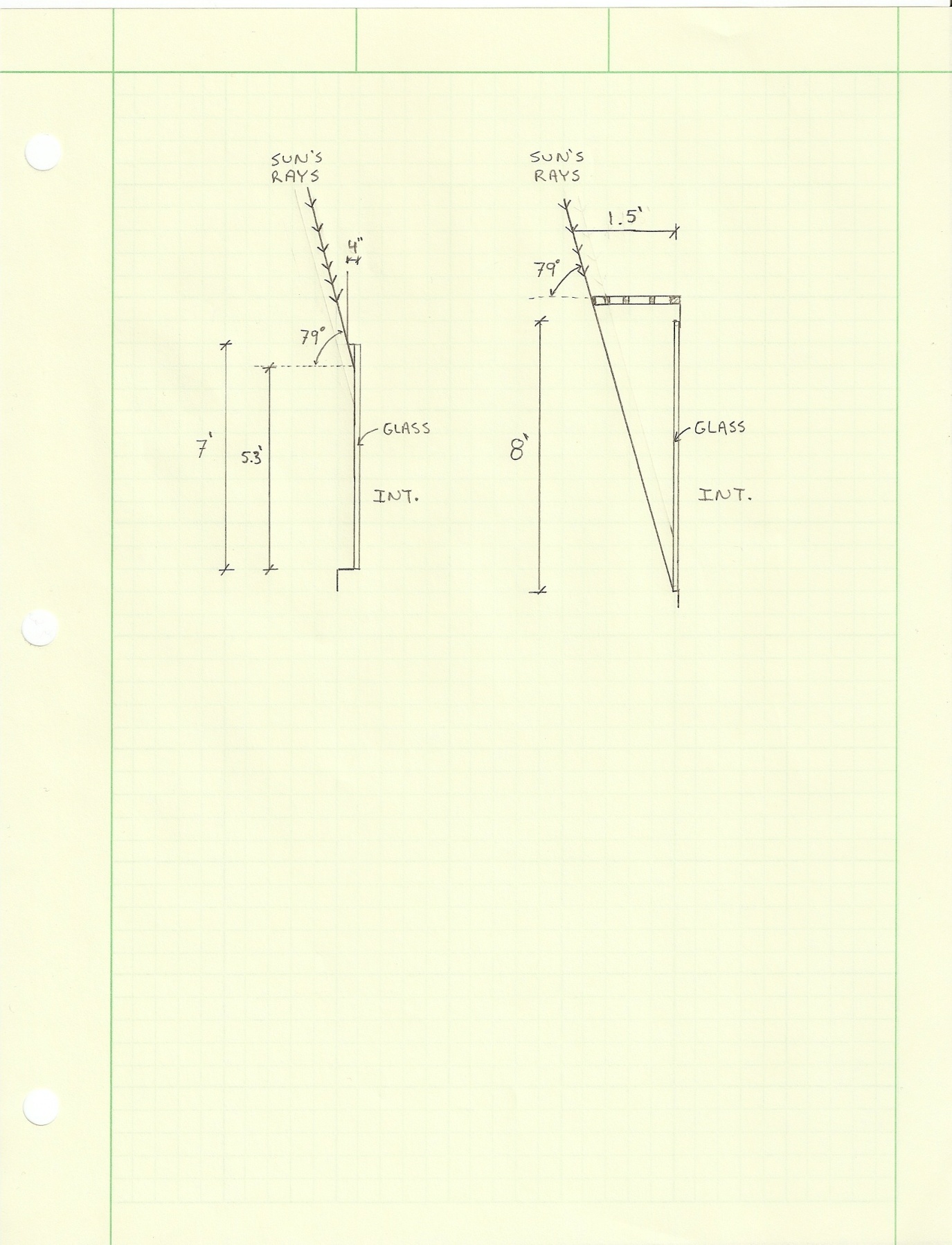 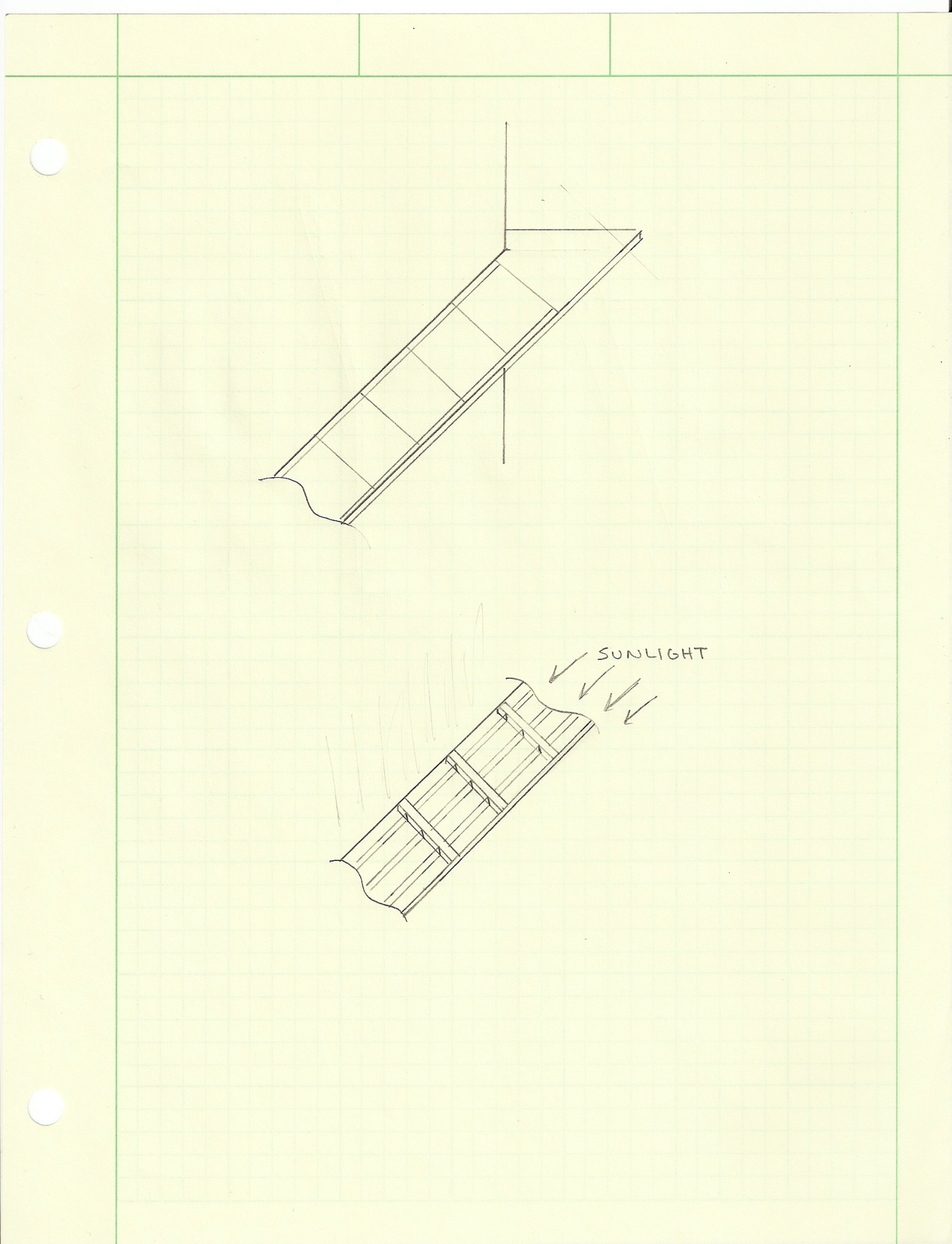 STRUCTURAL OPTION
ADVISOR:  PROF. BOOTHBY
SEAN BEVILLE
APRIL 13, 2009
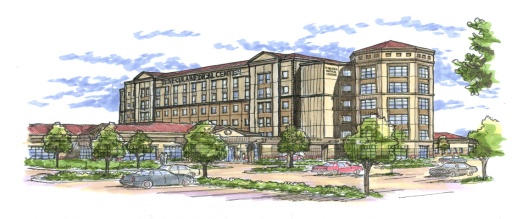 ARCHITECTURAL BREADTH
CONCLUSIONS AND RECOMMENDATIONS
PRESENTATION OUTLINE

THESIS GOALS

BUILDING INTRO

STRUCTURAL DEPTH

CM BREADTH

ARCHITECTURAL BREADTH

SUMMARY
&
RECOMMENDATIONS

THANK YOU

QUESTIONS
New architectural approach for region

Increased sunlight → heat

Less efficient than original design

Further investigation not recommended
STRUCTURAL OPTION
ADVISOR:  PROF. BOOTHBY
SEAN BEVILLE
APRIL 13, 2009
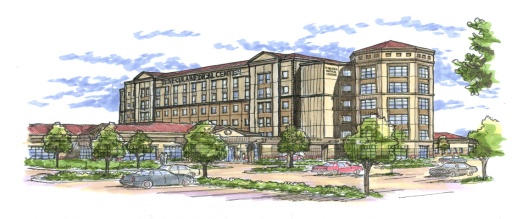 SUMMARY & RECOMMENDATIONS
GOALS
PRESENTATION OUTLINE

THESIS GOALS

BUILDING INTRO

STRUCTURAL DEPTH

CM BREADTH

ARCHITECTURAL BREADTH

SUMMARY
&
RECOMMENDATIONS

THANK YOU

QUESTIONS
Analysis existing conditions/surrounding region
Existing conditions explored and verified
Systems studied for comparison
Optimize new steel structure
Re-designed steel member sizes determined
More efficient lateral system
Further investigation recommended
STRUCTURAL OPTION
ADVISOR:  PROF. BOOTHBY
SEAN BEVILLE
APRIL 13, 2009
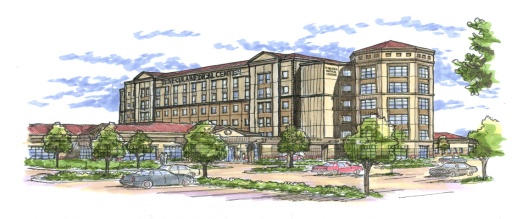 SUMMARY & RECOMMENDATIONS
GOALS
PRESENTATION OUTLINE

THESIS GOALS

BUILDING INTRO

STRUCTURAL DEPTH

CM BREADTH

ARCHITECTURAL BREADTH

SUMMARY
&
RECOMMENDATIONS

THANK YOU

QUESTIONS
Analyze construction feasibility of new system
Steel system very efficient
Lower final costs and construction times
Further investigation recommended
Enhance exterior architecture
Adds appeal to region
Allows more incoming light
Original design – more efficient operating costs
Further investigation not recommended
STRUCTURAL OPTION
ADVISOR:  PROF. BOOTHBY
SEAN BEVILLE
APRIL 13, 2009
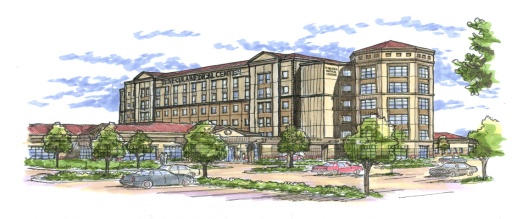 THANK YOU
PRESENTATION OUTLINE

THESIS GOALS

BUILDING INTRO

STRUCTURAL DEPTH

CM BREADTH

ARCHITECTURAL BREADTH

SUMMARY
&
RECOMMENDATIONS

THANK YOU

QUESTIONS
Special thanks to

HKS Inc.
Penn State University
	Prof. Parfitt
	Prof. Holland
	Prof. Boothby
Friends and Family
STRUCTURAL OPTION
ADVISOR:  PROF. BOOTHBY
SEAN BEVILLE
APRIL 13, 2009
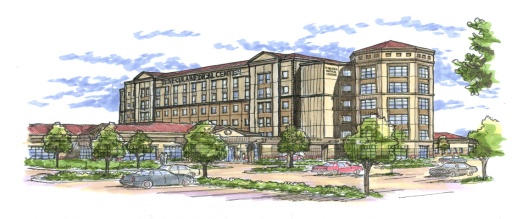 QUESTIONS
PRESENTATION OUTLINE

THESIS GOALS

BUILDING INTRO

STRUCTURAL DEPTH

CM BREADTH

ARCHITECTURAL BREADTH

SUMMARY
&
RECOMMENDATIONS

THANK YOU

QUESTIONS
QUESTIONS?
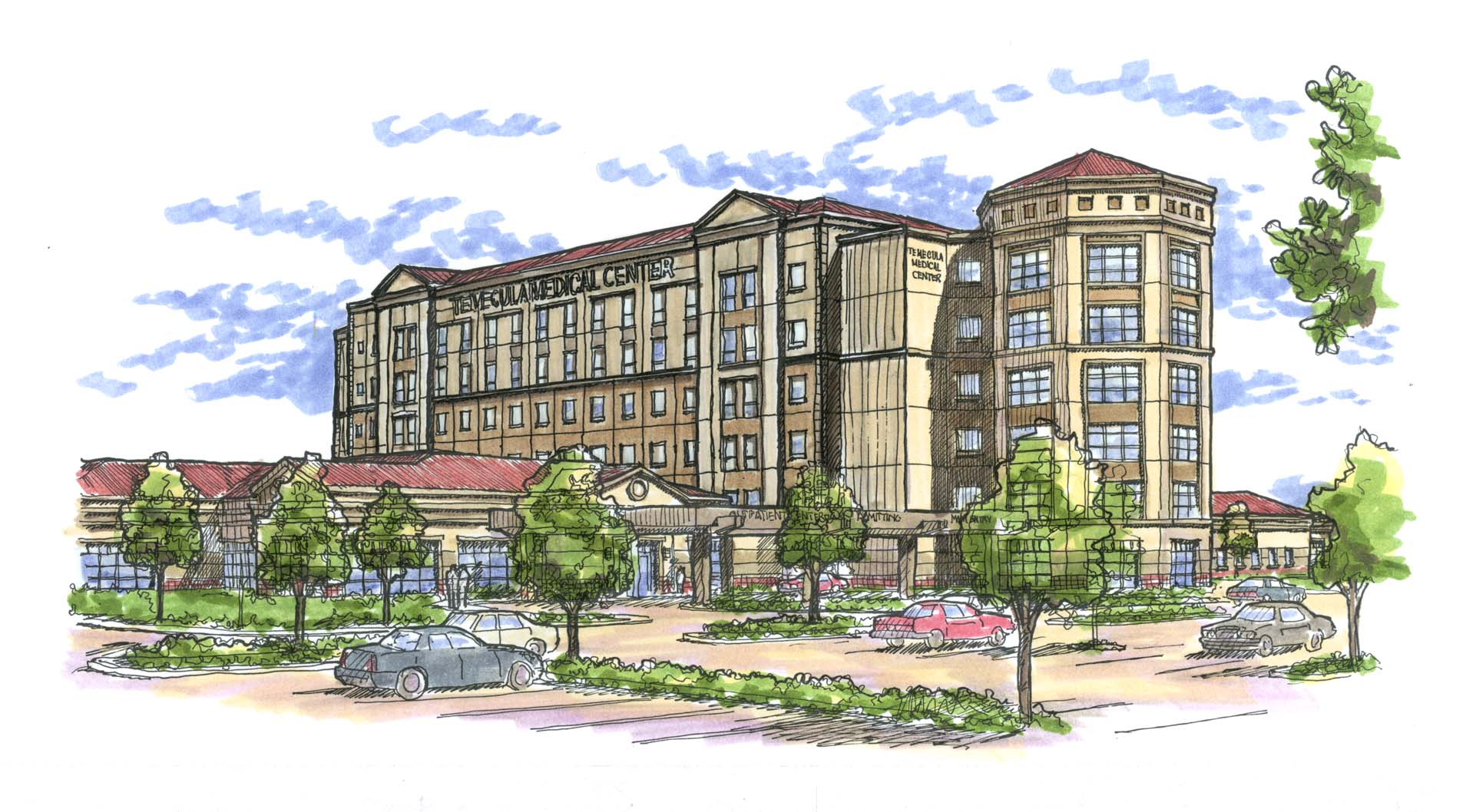 STRUCTURAL OPTION
ADVISOR:  PROF. BOOTHBY
SEAN BEVILLE
APRIL 13, 2009